La santé des hommes : Où en sont les hommes québécois ?
Gilles Tremblay, Jacques Roy, David Guilmette et autres
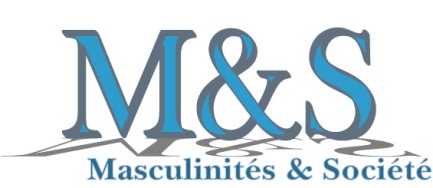 Plan de la présentation
Conclusion
Commentaires, discussion, recommandations
Introduction générale 
Contexte de la recherche
Équipe de recherche (chercheurs et partenaires)
Objectifs de la recherche
Cadre théorique
Axes
Étapes
Sondage
Méthodologie
Premiers résultats
© Tremblay, Roy et coll., 2015
2
Introduction
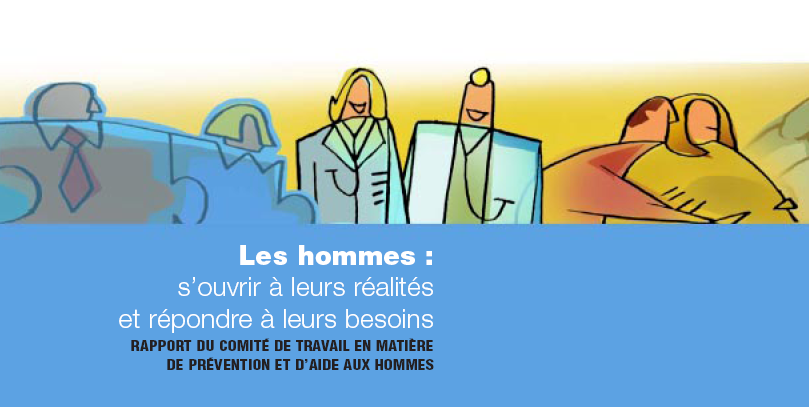 © Tremblay, Roy et coll., 2015
3
Contexte du projet
2004 : Rapport Rondeau. 
2009 : Annonces ministérielles.
2011 : Appel d’offres – Programme des Actions concertées.
Annonce en Australie d’une étude longitudinale.
Premiers résultats de IMAGES.
Critiques du Rapport Rondeau.
Budget : 237 000$.
Période : 3 ans (2012-2015).
© Tremblay, Roy et coll., 2015
4
Chercheurs
Line Beaudet, U de M (Santé physique, Vieillissement) 
Dominique Bizot , U.QAC (Suicide, Paternité, SM)
Linda Cazale, ISQ (Santé)
Line Chamberland, UQAM,(Diversité sexuelle)
Richard Cloutier, UL (Santé physique et Santé mentale) 
Francine de Montigny, UQO (Paternité et SM)
Sophie Dupéré , UL (Pauvreté)
Janie Houle, UQAM (Suicide et Santé)
Simon-Louis Lajeunesse , U.de M (Diversité sexuelle, Santé)
Josiane Le Gall, CSSS de la Montagne (Diversité culturelle)
Suzanne Léveillée, UQTR (Violence)
Louise Paré, ASSS Chaudière-Appalaches(Santé et Toxicomanie)
Bernard Roy, UL (Pauvreté et Réalités autochtones)
Valérie Roy, UL (Violence)
Monique Séguin, UQO (Suicide)
Gilles Tremblay, UL (Santé physique, SM, habitudes de vie)
Patrick Villeneuve, UL (Pauvreté)
© Tremblay, Roy et coll., 2015
5
Partenaires
Tables de concertation SBE des hommes : 
Saguenay-Lac St-Jean, 
Côte Nord Outaouais 
Abitibi-Témiscamingue
Outaouais
RoHim
Autres partenaires de M&S 
Pères séparés
Fédération des cégeps 
QAJAQ Network
GAPI
Accord Mauricie
Partage au masculin
Maison Oxygène
CSSS Vieille Capitale
CSSS Jeanne-Mance
Table de Concertation Nationale de Surveillance (TCNS)
Ensemble des DSP des 16 régions administratives
À coeur d’homme
Association québécoise de prévention du suicide (AQPS)
AutonHommie
Les GRIS du Québec 
L’Hirondelle
Regroupement provincial santé et bien-être des hommes
Groupe de recherche et de formation sur la pauvreté au Québec (GRFPQ) 
Association des intervenants en toxicomanie du Québec (AITQ)
Réseau Hommes Québec
ÉquiLibre
© Tremblay, Roy et coll., 2015
6
Objectifs du projet
Mettre à jour le portrait des perceptions des hommes quant à leurs besoins psychosociaux et de santé. 
Mieux comprendre la situation actuelle des rapports entre les hommes et les services sociaux, de santé et communautaires.
Décrire les perceptions qu'ont les hommes de leurs rôles sociaux et des défis qu'ils doivent relever ainsi que les stratégies qu’ils utilisent pour les surmonter.
Dégager des pistes d’action pour favoriser l’adéquation des services aux besoins des hommes.
© Tremblay, Roy et coll., 2015
7
Défis quand vient le temps de définir les besoins des hommes
Besoin = « traduit un état de manque éprouvé par une ou plusieurs personnes » (Monette & Charrette, 1995).
Nature subjective du besoin, ce qui rend la situation complexe avec les hommes en particulier :
Écart entre le subjectif et l’objectif (Tremblay, Cloutier, Antil, Bergeron & Lapointe-Goupil, 2005).
Les H se disent moins souvent atteints de différentes maladies mais en meurent plus (en surnombre pour 14 des 15 principales causes de décès au Canada).
La socialisation masculine implique une certaine désensibilisation sur les plans physiologique, psychologique et relationnel.
Importance de ne pas considérer les hommes comme un tout mais d’identifier les sous-groupes plus vulnérables.
© Tremblay, Roy et coll., 2015
8
Cadre théorique SOcioconstructiviste
L’identité masculine est une construction sociale mouvante dans le temps.  L’’individu est vu comme un sujet conditionné en partie par ses milieux, mais qui peut néanmoins intervenir sur sa propre existence.
La santé des hommes émerge des facteurs physiologiques, psychologiques, sociaux, culturels ou environnementaux qui ont une incidence spécifique sur les garçons ou les hommes ou qu’elle nécessite des actions propres au genre masculin pour obtenir des améliorations en matière de santé ou de bien-être à un niveau individuel ou populationnel (EMHF, 2009).
Un besoin réfère à ce qui est nécessaire pour le bien‐être, la sécurité et le développement de la personne, tout en rejoignant ses aspirations et ses désirs (Boily & Bourque, 2011).
La salutogénèse permet de s’appuyer sur les forces des hommes et non seulement dénoncer leurs limites et difficultés.
© Tremblay, Roy et coll., 2015
9
3 axes de recherche
Axe I- Les problèmes de santé et de bien-être des hommes.
Axe II- Les rôles sociaux dans le contexte des défis actuels pour les hommes.
Axe III- Le recours aux services et les services en place pour répondre aux besoins.
© Tremblay, Roy et coll., 2015
10
4 Étapes
TEMPS 1 : Méta-synthèse
TEMPS 2 : Actualisation des données publiques sur les hommes québécois. 
TEMPS 3 : Sondage par Internet auprès de 2 084 hommes québécois.
TEMPS 4 : Groupes de discussion focalisée.
© Tremblay, Roy et coll., 2015
11
3. Sondage
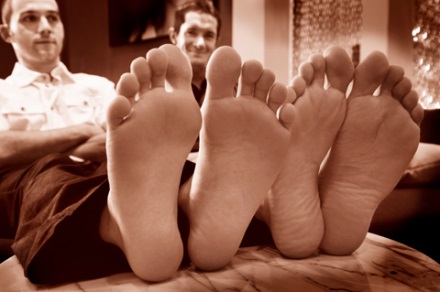 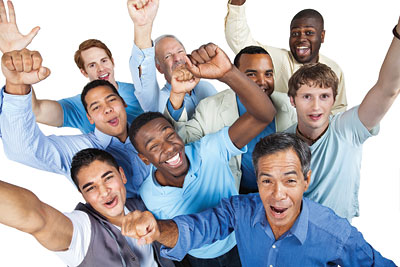 © Tremblay, Roy et coll., 2015
12
Méthodologie
Réalisé avec la firme SOM à partir de son panel de répondants.
Format électronique.
2 084 hommes québécois de 18 ans et plus.
Taux de réponse = 35,3%.
27 juin au 7 juillet 2014.
Pondération selon les méthodes usuelles.
18-34 ans = sous-représentés.
Francophones = 85,1%; anglophones = 8,9%
Questionnaire = 100 questions tirées et adaptées d’instruments connus.
Analyses bivariées + analyses de régression
© Tremblay, Roy et coll., 2015
13
Objectifs du sondage
Agir en complémentarité avec les deux étapes précédentes.
Aborder les questions relatives aux valeurs et aux rôles sociaux peu touchés dans les études québécoises.
Vérifier/valider ce qui était connu en matière de relation des hommes avec les services (depuis les recherches de Dulac et autres recherches qualitatives).
Identifier l’influence des valeurs et des rôles sociaux sur le rapport aux services.
Identifier les ressemblances/différences selon les sous-groupes d’hommes retenus.
© Tremblay, Roy et coll., 2015
14
Analyses sélectionnées
Âge 
Type de ménage 
Scolarité
Revenu
Milieu géographique 
RMR 
Milieu rural / milieu urbain
© Tremblay, Roy et coll., 2015
15
Répartition des répondants selon l’âge
© Tremblay, Roy et coll., 2015
16
Répartition des répondants selon la RMR
(*) Région métropolitaine de recensement selon Statistique Canada
© Tremblay, Roy et coll., 2015
17
En résumé
Répartition des répondants assez semblable à ce qu’on retrouve dans la population québécoise en général sur le plan de l’âge, de la provenance géographique, de l’état civil, de la scolarité, de ratio propriétaires/locataires. 
Sur le plan du revenu, les bases de comparaisons sont plus difficiles mais apparaissent « très bonnes », de même que sur le plan de l’orientation sexuelle.
Bref, un sondage très significatif sur le plan de la représentativité.
© Tremblay, Roy et coll., 2015
18
Valeurs (choix libre)
© Tremblay, Roy et coll., 2015
19
Valeurs
L’indice reproduit la moyenne obtenue.
© Tremblay, Roy et coll., 2015
20
Valeurs et variables sociodémographiques
Famille prend de l’importance chez un plus grand nombre avec l’âge; le plaisir valorisé par un plus grand nombre de jeunes hommes.
Chez les plus âgés, importance de vie de couple, qualité de vie, sens des responsabilités et autonomie.
Les H qui gagnent 20 000$ et moins sont moins nombreux à accorder de l’importance aux biens matériels, au travail et à l’argent.
Ceux qui vivent seuls sont moins nombreux à accorder de l’importance à la famille.
© Tremblay, Roy et coll., 2015
21
Rôles de genre et caractéristiques sociodémographiques – Fracture générationnelle
Les nouvelles générations sont plus à l'aise dans l'expression de leurs émotions et sur le plan de comportements affectueux entre hommes, elles privilégient davantage le succès, le pouvoir et la compétition et sont plus engagées dans la conciliation travail et famille.
© Tremblay, Roy et coll., 2015
22
Rôles de genre, valeurs, partage des tâches et recours à l’aide
Plus il y a adoption de rôles traditionnels sur le plan du genre, moins il y a de partage des tâches avec la conjointe, ou du moins  le partage est plus « traditionnel ».
Plus il y a adoption des rôles traditionnels sur le plan du genre, plus les valeurs sont conservatrices et moins on a recours à l’aide.
© Tremblay, Roy et coll., 2015
23
Partage des tâches ménagères
L’indice est composé à partir de l’échelle suivante :  « Toujours moi » (valeur de 5), « D’habitude, c’est moi » (valeur de 4), « On partage cette tâche également » (valeur de 3), 
D’habitude, c’est mon/ma conjoint(e) » (valeur de 2) et « Toujours mon/ma conjoint(e) » (valeur de 1). 
L’indice reproduit la moyenne mathématique des résultats à partir du nombre de répondants pour chacune des cinq types de partage. 
Surtout l’homme  > 3,6 ; Tâche relativement réalisée par les deux conjoints :entre 2,5 et  3,5 ; Surtout le/la conjointe/e < 2,5.
© Tremblay, Roy et coll., 2015
24
Partage des responsabilités des enfants
L’indice est composé à partir de l’échelle suivante : « Toujours moi » (valeur de 5), « D’habitude, c’est moi » (valeur de 4), « On partage cette tâche également » (valeur de 3), 
D’habitude, c’est mon/ma conjoint(e) » (valeur de 2) et « Toujours mon/ma conjoint(e) » (valeur de 1). 
L’indice reproduit la moyenne mathématique des résultats à partir du nombre de répondants pour chacune des cinq types de partage. 
L’indice 3 représente une partage égal.
© Tremblay, Roy et coll., 2015
25
Partage des tâches et variables sociodémographiques
Relative égalité dans le partage des tâches, surtout celles reliées aux enfants, chez les plus jeunes générations en particulier, quoique certaines tâches demeurent plus « féminines » comme la lessive et d’autres plus masculines comme tondre le gazon, pelleter la neige, etc.
Plus souvent un partage des tâches, surtout celles reliées aux enfants, chez les hommes plus scolarisés; même scénario quant au revenu.
© Tremblay, Roy et coll., 2015
26
Rapport aux services
84,6% préfèrent régler leurs problèmes par eux-mêmes.
67,8% préfèrent ne pas en parler, « garder cela pour eux ».
57,8% hésitent à demander de l’aide même s’ils savent que cela les aiderait.
35,1% disent que leur fierté « en prend un coup » lorsqu’ils doivent demander de l’aide.
87, 3% se disent à l’aise de consulter sur le plan de la santé physique.
67,0% se disent à l’aise de demander de l’aide psychosociale.
© Tremblay, Roy et coll., 2015
27
Qui consulter ?
© Tremblay, Roy et coll., 2015
28
Rapport à l’aide et Caractéristiques sociodémographiques
Peu de différences selon les caractéristiques sociodémographiques.
Les plus âgés sont plus nombreux à se dire à l’aise de consulter sur le plan de la santé physique.
Les plus jeunes sont plus à l’aise d’en parler avec les parents et les amis.
Les moins scolarisés et ceux à plus faibles revenus sont, en proportion, moins à l’aise de consulter.
Les hommes qui vivent seuls sont plus nombreux à rapporter que leur fierté en prend en coup s’ils doivent demander de l’aide.
Les H qui ont de plus faibles revenus sont  moins nombreux à recourir à leur conjoint/e, aux autres membres de leur famille (sauf leurs parents) ou à leur médecin de famille en cas de problèmes personnels  ou émotionnels.
Les H en milieu rural sont plus à l’aise de consulter médecin de famille ou CLSC.
© Tremblay, Roy et coll., 2015
29
29
Recours au Médecin, aux autres professionnels et aux services psychosociaux
7/10 ont un médecin de famille.
Ce sont surtout les plus jeunes qui n’en ont pas (51,7% des 18-34 ans).
Seuls : 65%; en couple ou famille : 75%.
< 20 000$ : 58,2% ont un médecin de famille. 
Municipalité > 5 000h : 84,7% (c. 69%).
Jamais consulté : médecin = 0,5% (presque exclusivement chez les plus jeunes), autres prof. de la santé= 5,5% et services psychosociaux= 53,5% (beaucoup chez les H + âgés).
Bas revenu, moins scolarisés = moins de consultations médicales.
H seuls = moins de consultations des services psychosociaux.
© Tremblay, Roy et coll., 2015
30
Critères pour choisir une ressource d’aide
© Tremblay, Roy et coll., 2015
31
Freins dans la demande d’aide
© Tremblay, Roy et coll., 2015
32
Freins au recours à l’aide selon les caractéristiques sociodémographiques
Plus jeunes sont + nombreux à préférer se débrouiller seuls et à avoir de difficulté à se libérer pour aller consulter.
H plus âgés sont plus souvent méfiants envers les services psychosociaux.
Les moins scolarisés et les moins fortunés considèrent, en plus grand nombre, la vie privée très importante et à n’avoir aucune idée de l’aide disponible.
Les H vivant seuls sont proportionnellement plus nombreux à vouloir régler leurs problèmes tout seuls.
19% considèrent que les services témoignent rarement ou jamais de sensibilité à l’égard des H, surtout chez les plus jeunes.
51% considèrent que des services spécifiques aux H devraient être offerts.
© Tremblay, Roy et coll., 2015
33
Conclusions préliminaires du sondage
Changements importants sur le plan générationnel, mais les nouvelles générations ne sont pas à des « années lumières » des précédentes :
Les jeunes hommes s’éloignent des modèles traditionnels quant aux rôles de genre et au partage des tâches.
Mais ils demeurent avec des freins importants sur le plan de la demande d’aide.
Les points qui jouent en défaveur de la demande d’aide : 
+ jeunes
- scolarisés
- de revenu
© Tremblay, Roy et coll., 2015
34
Prochaines étapes
Groupes de discussion focalisée.
Hommes en contexte de pauvreté (Québec).
Hommes immigrants (Montérégie).
Hommes âgés (Montréal).
Hommes issus des minorités sexuelles (Montérégie).
Analyses et production du rapport.
Production d’un ouvrage pour le grand public sur l’analyse des données publiques.
Production du rapport sur le sondage.
Conclusions générales et rapport global.
© Tremblay, Roy et coll., 2015
35
En conclusion – Quoi retenir pour l’adaptation des services
Les données convergent pour démontrer toute l’importance de faire de la santé et bien-être des hommes une priorité.
L’état de santé global des hommes s’améliore et se rapproche peu à peu de celui ces femmes.
Les nouvelles générations en particulier prennent une distance par rapport aux modèles traditionnels, notamment sur les plans des rôles de genre, du partage des tâches domestiques et celles reliées aux enfants.
Des freins importants demeurent dans la relation à l’aide et aux services peu importe les générations d’hommes; un travail important demeure à faire pour établir des ponts entre les hommes et les services.
Certains groupes d’hommes demeurent plus vulnérables et méritent une attention particulière:
Hommes en contexte de pauvreté
Jeunes hommes
Hommes seuls
Hommes âgés
Hommes issus de minorités : sexuelle, ethnique ou autres
© Tremblay, Roy et coll., 2015
36
En conclusion – Quoi retenir pour l’adaptation des services
Rapport égalitaire recherché avec les intervenants (perspective horizontale des services).
Autonomie comme vecteur de base.
Aller vers, ne pas attendre uniquement dans son bureau, être proactif.
Importance de :
Qualité de l’accueil.
Non-jugement.
Écoute empathique.
Reconnaissance de la valeur et de l’expertise du client.
Aide qui se veut concrète, pratique, ouvrant vers des solutions.
Décloisonner le modèle traditionnel, déconstruire le genre, ouvrir le champ des possibilités.
© Tremblay, Roy et coll., 2015
37
Questions et commentairesQue recommanderiez-vous à la suite des résultats de ce sondage ?
www.perceptions.svs.ulaval.ca